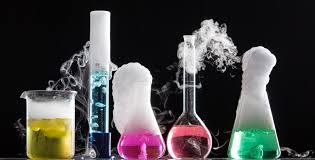 স্বাগত
পরিচিতি
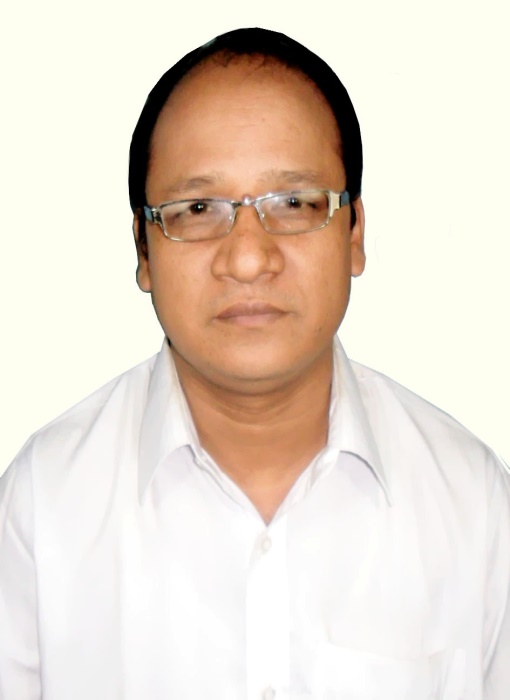 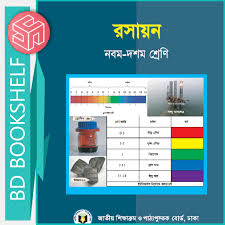 মোঃ শাখাওয়াত হোসেন
বি. এসসি (সম্মান), এম. এসসি (রসায়ন) 
সহকারী শিক্ষক
এ. আর. এস মাধ্যমিক বালিকা বিদ্যালয়,
বরিশাল
০১৭57585992
নবম-দশম শ্রেণি
রসায়ন
পঞ্চম অধ্যায় 
রাসায়নিক বন্ধন
চিত্রটি লক্ষ্য কর
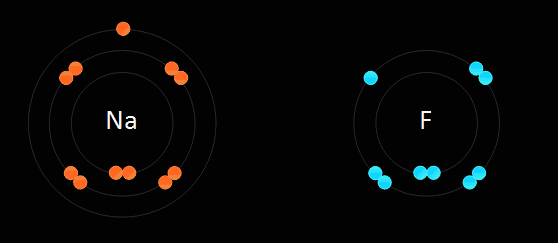 পাঠ শিরোনাম
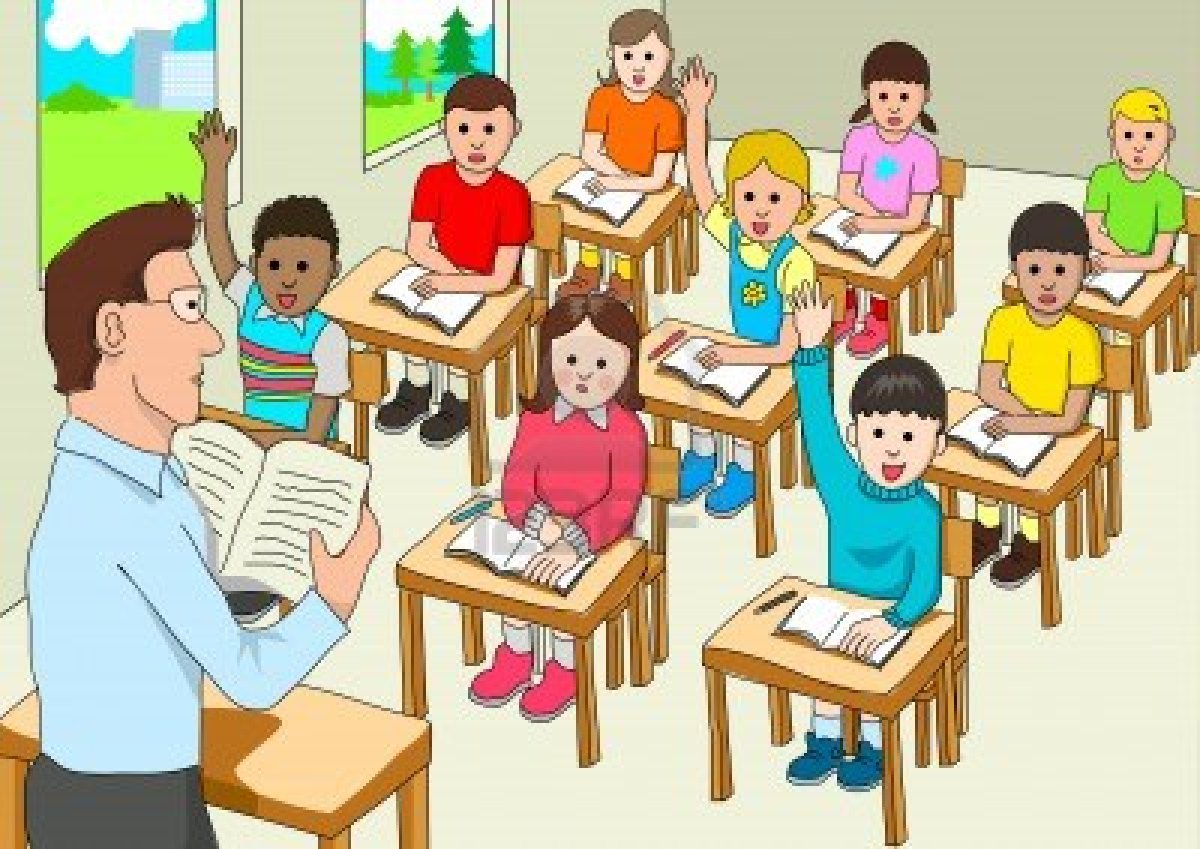 রাসায়নিক বন্ধন
শিখন ফল
মৌলের পরমাণুর আধান নিরপেক্ষতা  চিহ্নিত করতে পারবে।
ধাতু-অধাতু চিহ্নিত করতে পারবে।
আয়ন  গঠনের প্রক্রিয়া বর্ণনা করতে পারবে।
পরমাণু কেনো আধান নিরপেক্ষ?
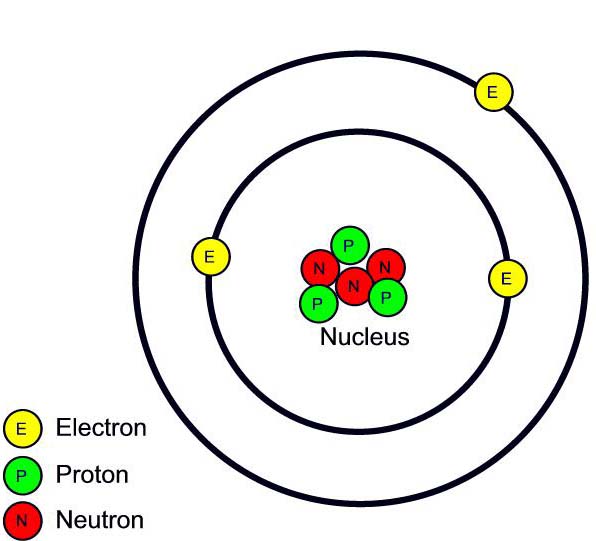 Lithium
3 টি প্রোটনের চার্জ    = + 3
3 টি ইলেক্ট্রনের চার্জ  =  - 3
       মোট চার্জ        =   0
উত্তর : ৩টি
প্রশ্ন : মৌলটির কেন্দ্রে কয়টি ইলেক্ট্রন আছে?
প্রশ্ন : মৌলটির কেন্দ্রে কয়টি প্রোটন আছে?
উত্তর : ৩টি
ধাতব পরমাণু
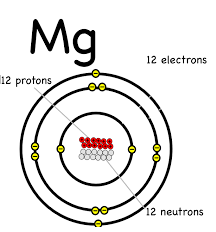 Na
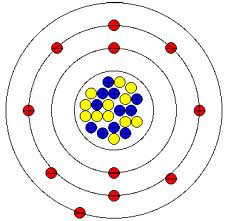 সর্বশেষ স্তরের ইলেকট্রন বিন্যাস : 1, 2, 3
Na ইলেক্ট্রন বিন্যাস হলো  ২, ৮, ১
Mg ইলেক্ট্রন বিন্যাস হলো  ২, ৮, ২
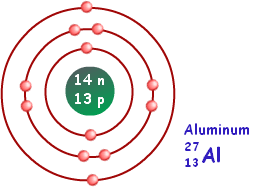 Al  ইলেক্ট্রন বিন্যাস হলো  ২, ৮, ৩
অধাতব পরমাণু
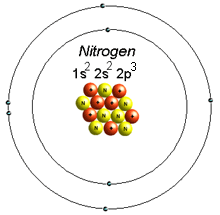 সর্বশেষ স্তরের ইলেকট্রন বিন্যাসঃ 4, 5, 6, 7
C ইলেক্ট্রন বিন্যাস হলো  ২, 4
N ইলেক্ট্রন বিন্যাস হলো  ২, 5
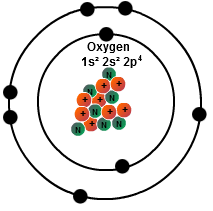 O ইলেক্ট্রন বিন্যাস হলো  ২, 6
একক কাজ
4Be, 9F, 17Cl, 19K, 20Ca 
মৌল হতে ধাতু-অধাতু চিহ্নিত কর।
ইলেক্ট্রন স্থানান্তর
+
-
Li
Li  +e
3 টি প্রোটনের চার্জ    = + 3
2 টি ইলেক্ট্রনের চার্জ  =  - 2
       মোট চার্জ        = + 1
2, 1
2
ইলেক্ট্রন ডায়াগ্রাম
ক্যাটায়ন
Li
ইলেক্ট্রন স্থানান্তর
+
-
Na
Na   + e
11 টি প্রোটনের চার্জ  = + 11
10 টি ইলেক্ট্রনের চার্জ = - 10
       মোট চার্জ        = + 1
2, 8, 1
2, 8
ইলেক্ট্রন ডায়াগ্রাম
ক্যাটায়ন
Na
ইলেক্ট্রন স্থানান্তর
-
-
F + e
F
9 টি প্রোটনের চার্জ     = + 9
10 টি ইলেক্ট্রনের চার্জ  =  - 10
       মোট চার্জ          = - 1
2, 7
2, 8
ইলেক্ট্রন ডায়াগ্রাম
অ্যানায়ন
F
দলগত কাজ
নিম্নলিখিত মৌলগুলোর আয়ন গঠন কর ও আয়নের প্রকৃতি লিখ।
O, Al, K, Cl
মূল্যায়ন
 অ্যানায়ন ও ক্যাটায়ন কাকে বলে?
অ্যালুমিনিয়াম কিভাবে এবং কি ধরনের আয়ন 
      তৈরী করবে?
মৌলের আয়ন গঠনের কারণ ব্যাখ্যা কর।
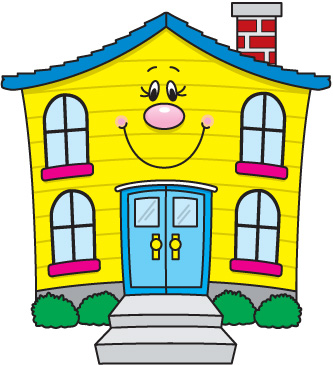 বাড়ির কাজ
সালফার অ্যানায়ন গঠনের চেয়ে দুই-এর   
  নিয়মে যৌগ গঠন করতে চায়-ব্যাখ্যা কর।
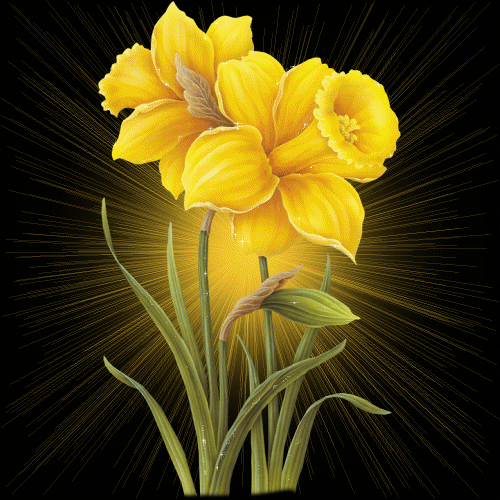 বা
দ
ধ
ন্য